MATEMATIKAČRTE
KRIVE ČRTE
RAVNE ČRTE
LOMLJENE ČRTE
SKLENJENE ČRTE
NESKLENJENE ČRTE
ČRTE
KRIVE				RAVNE				LOMLJENE




		SKLENJENE				NESKLENJENE
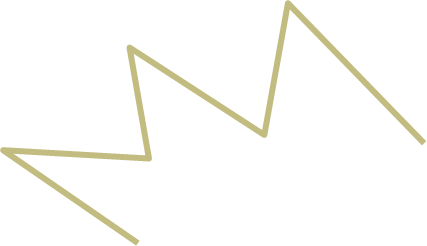 RAVNE ČRTE
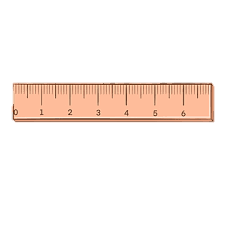 Rišemo jih z RAVNILOM.
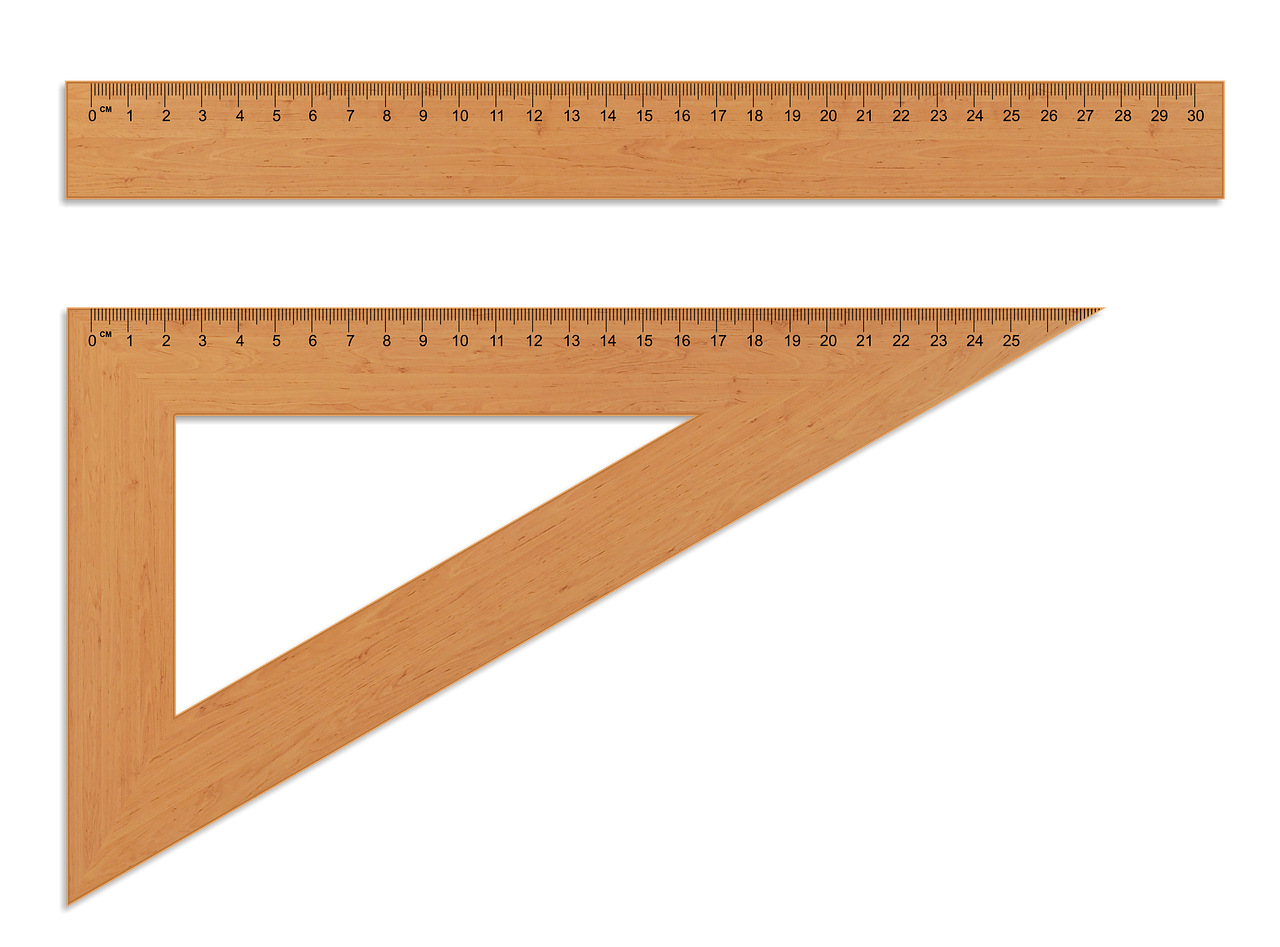 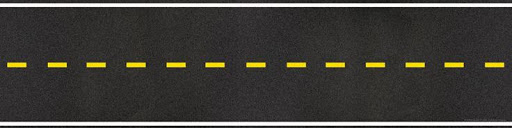 KRIVE ČRTE
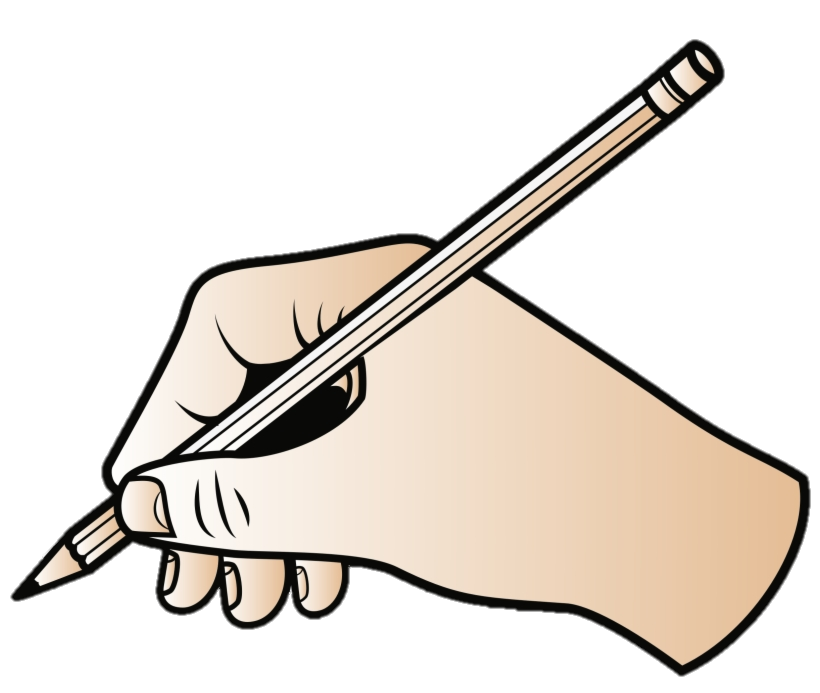 Rišemo jih s prosto roko.
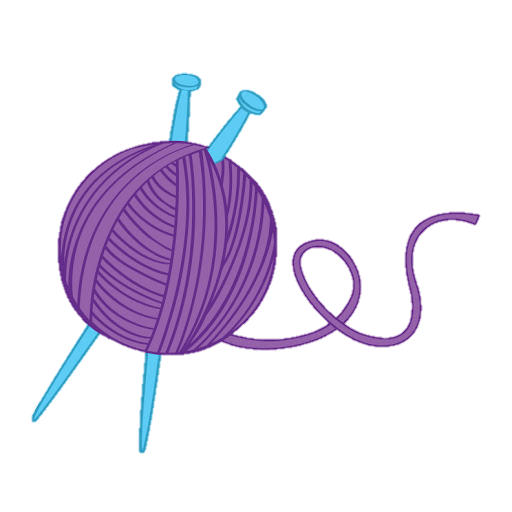 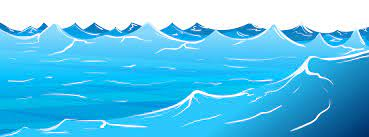 LOMLJENE ČRTE
Lomljene črte so vedno ravne.
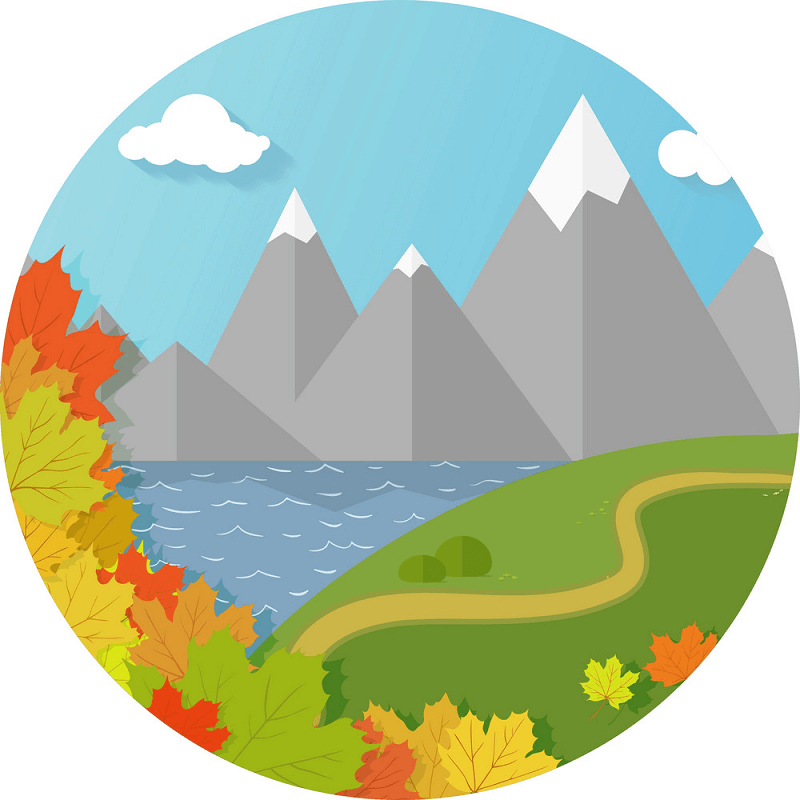 SKLENJENE ČRTE
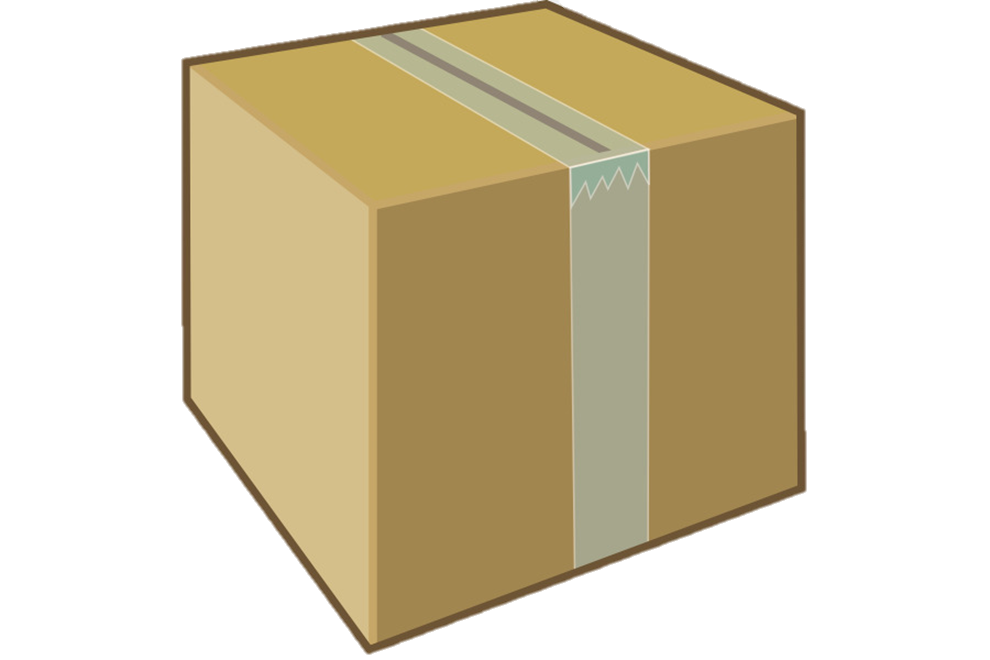 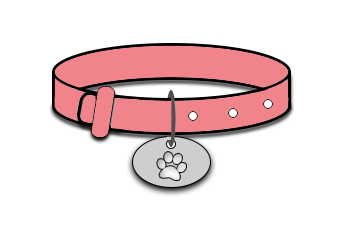 NESKLENJENE ČRTE
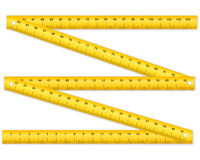 Kakšne so rdeče črte na fotografijah?
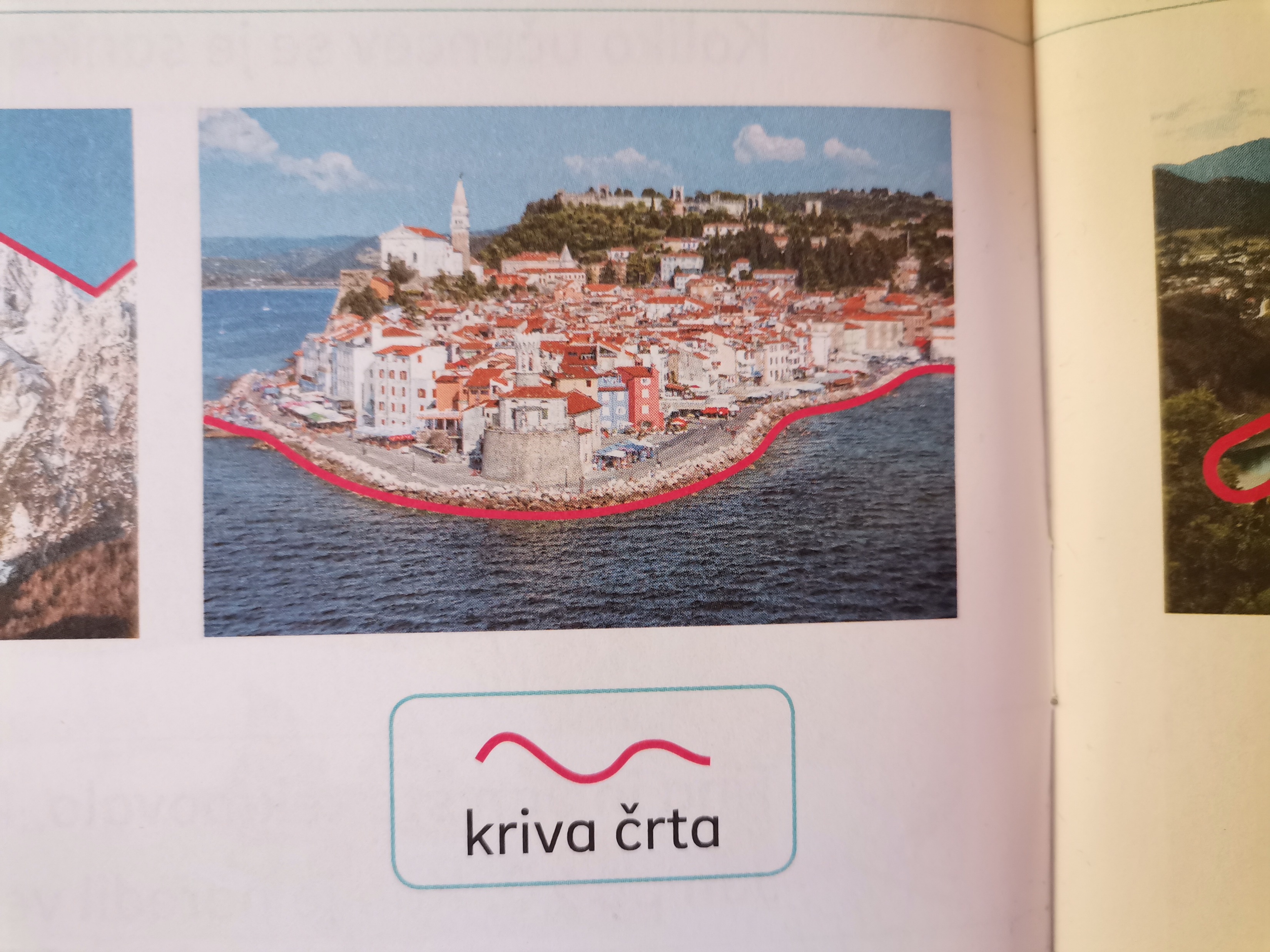 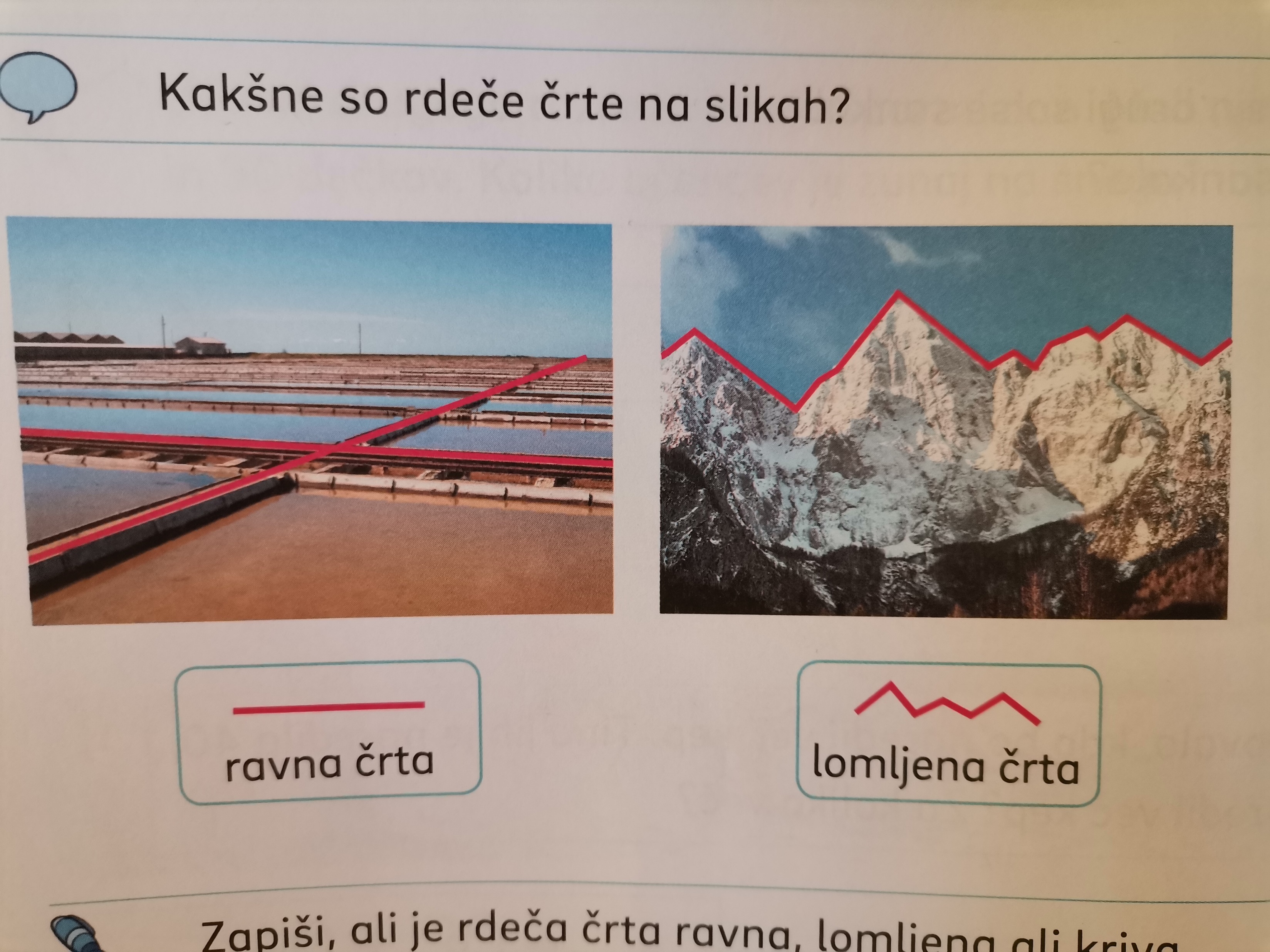 KRIVA ČRTA
RAVNE ČRTE
LOMLJENA ČRTA
Kakšne so rdeče črte na fotografijah?
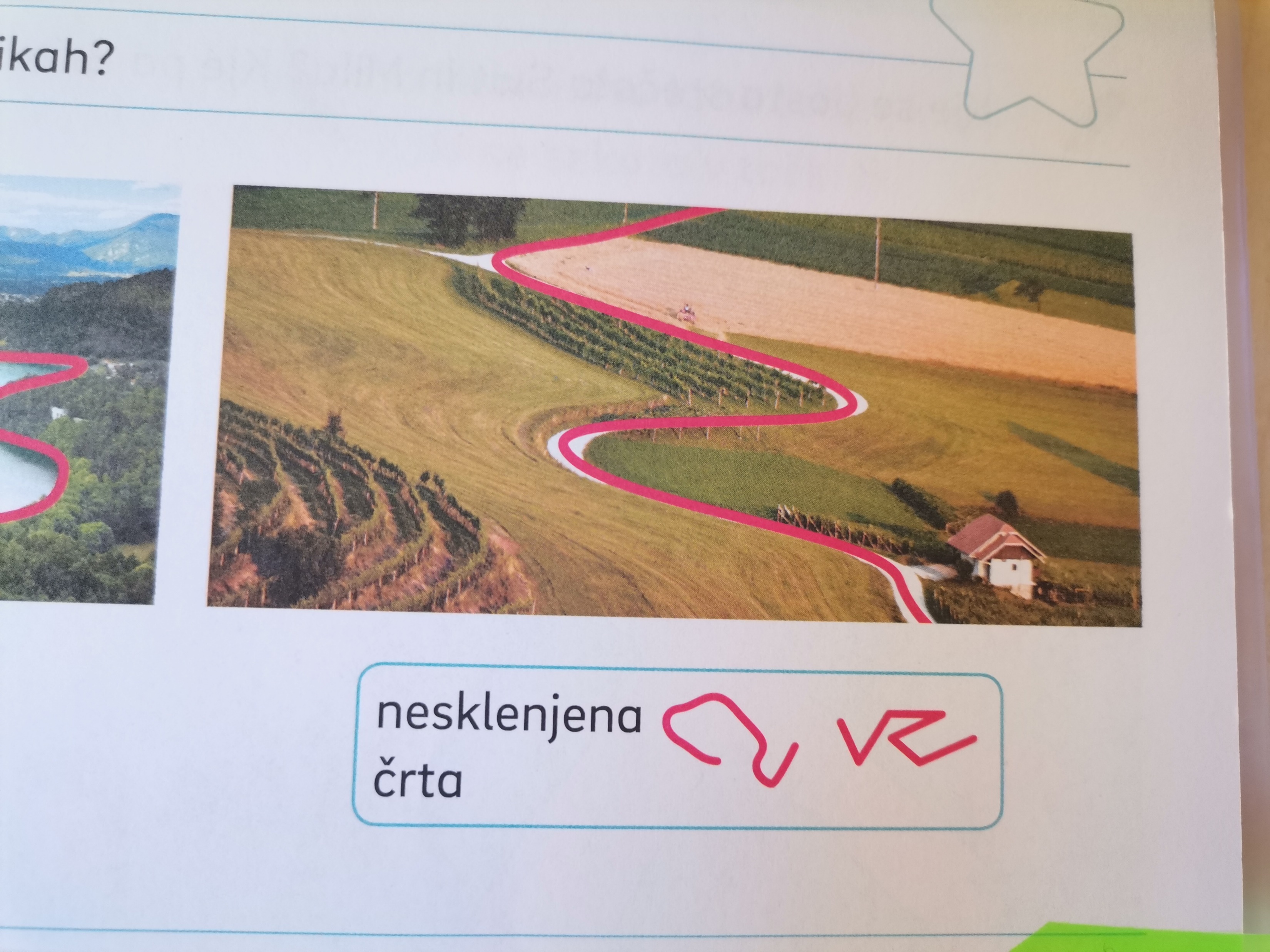 SKLENJENA ČRTA
NESKLENJENA ČRTA
Kakšne so rdeče črte?
Kakšne so modre črte?
Kakšne so zelene črte?
Kakšne so oranžne črte?
Kakšne so vijolične črte?
ZAPIS V ZVEZEK